Part 1: Background Presentation
Workshop on the Origin and Development of the Keeler Dunes
Great Basin Unified Air Pollution Control District
Governing Board Meeting
March 7, 2013
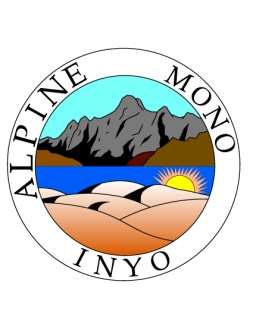 Oblique aerial photo with view to south across Keeler Dunes – Sept 2008
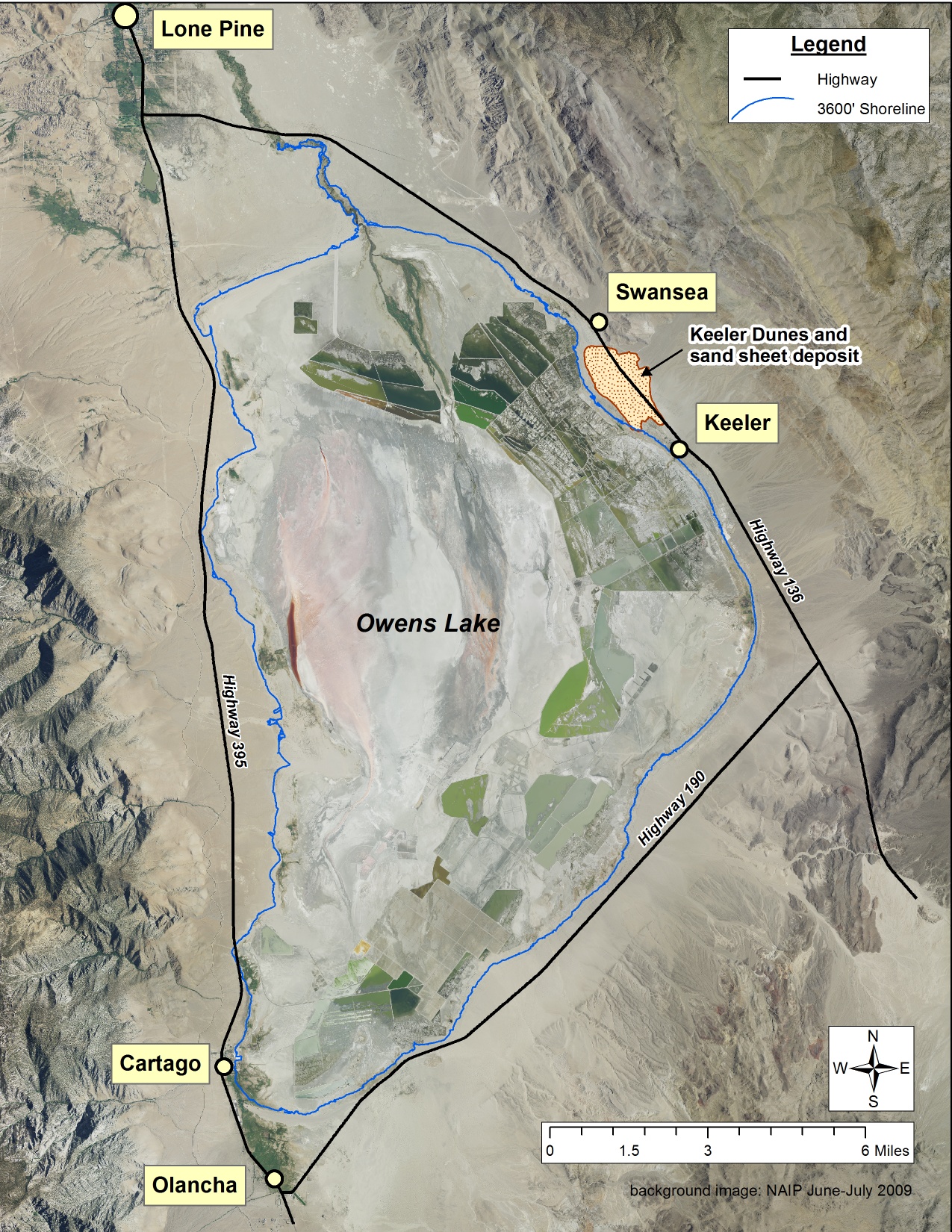 Location of Modern Keeler Dunes
[Speaker Notes: Point out location of Owens Lake, Towns, Highways and Keeler Dunes]
Keeler PM10 Data
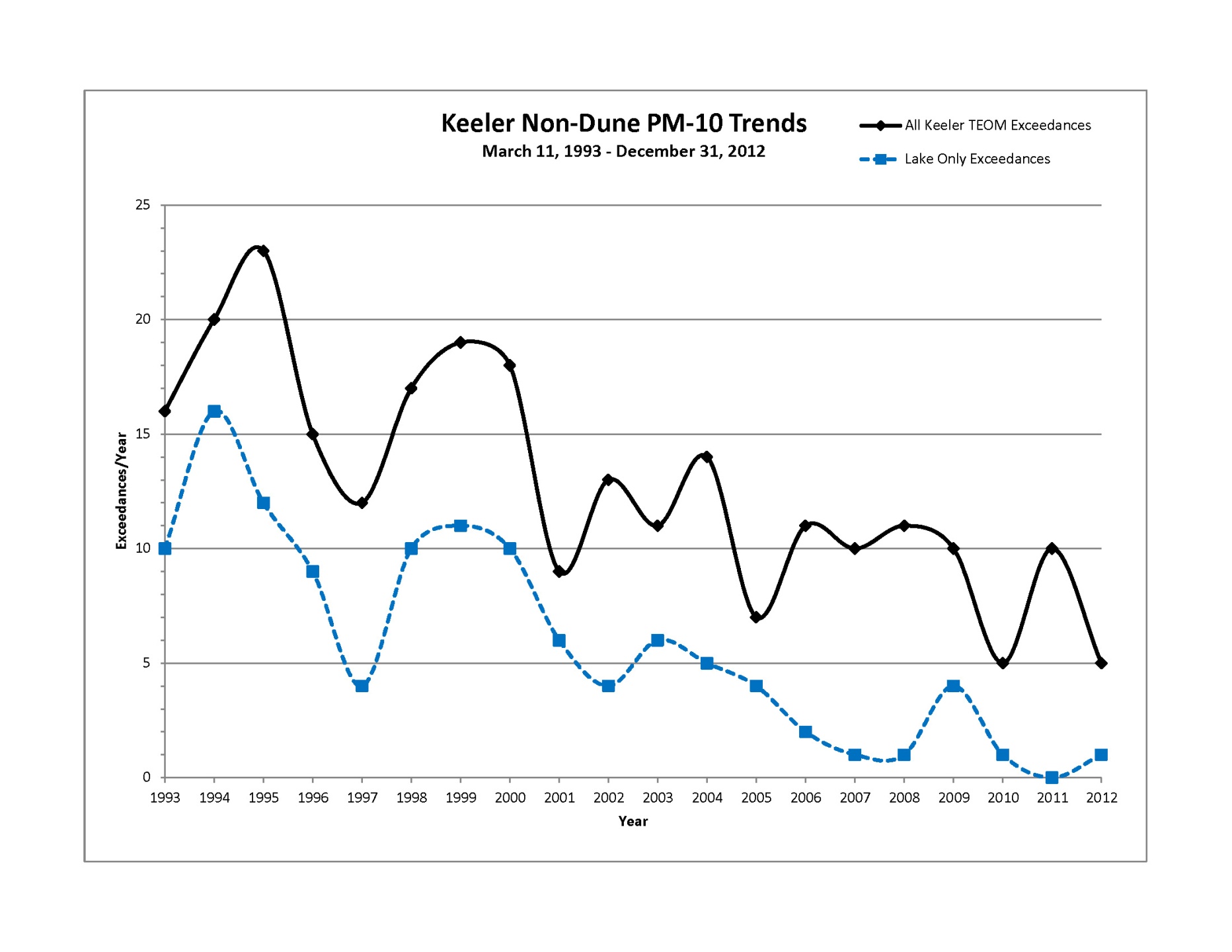 TOTAL = 256
NO dust controls
First dust controls
More dust controls
Additional dust controls
One  allowed exceedance 
per year
Number of exceedances of Federal PM10 standard more than allowed by CAA
Dust emissions directly impact local residents and workers
Dust impacts public safety on State Highway 136
[Speaker Notes: Discussion on why emissions from Keeler Dunes need to be controlled
 overall KD cause ~47% of total number of exceedances in Keeler
 1993-2001 (pre-dust controls) – KD caused 30% of exceedances in Keeler
 2002 – 2012 (post-dust controls) – KD cause 70% of exceedances in Keeler]
Keeler Dunes Require Dust Controls
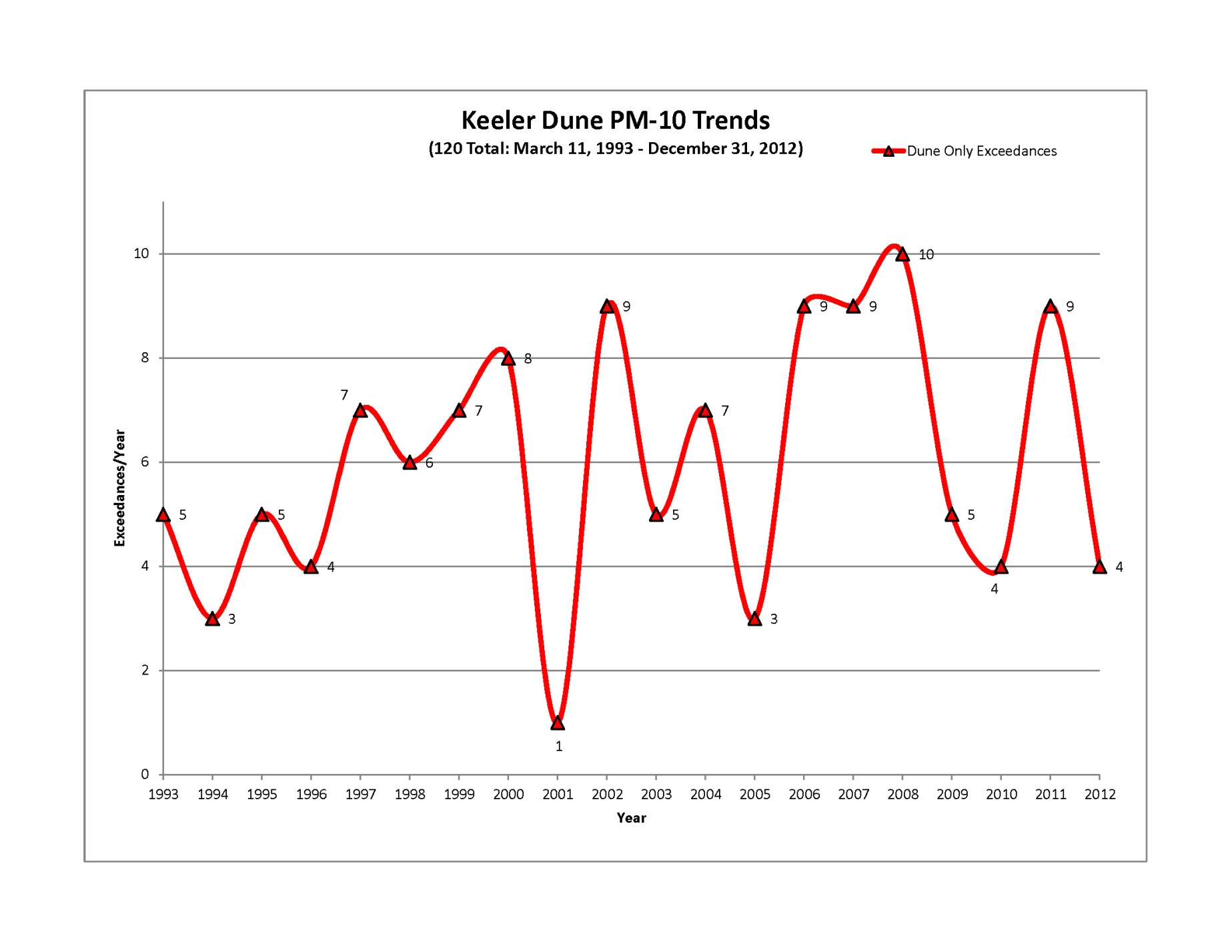 DUNES  TOTAL = 120
One  allowed exceedance 
per year
PM10 emissions from Keeler Dunes cause an average of 6 violations of health standard per year
[Speaker Notes: Discussion on why emissions from Keeler Dunes need to be controlled
 overall KD cause ~47% of total number of exceedances in Keeler
 1993-2001 (pre-dust controls) – KD caused 30% of exceedances in Keeler
 2002 – 2012 (post-dust controls) – KD cause 70% of exceedances in Keeler]
Graph of the PM10 concentrations from the Keeler Dunes for exceedance days, measured at the Keeler Monitoring station from 1993 to 2012.
[Speaker Notes: Summary graph of PM10 concentrations from the Keeler Dunes at the Keeler Air Monitoring Station [update through 2012]
 Average of 6 exceedances per year 
 Highest concentration measured on 12/28/2006 of 2,097 ug/m3
 Notice that rest of values are relatively constant over the time span monitored (ranging from ~ 300 to 800 ug/m3)]
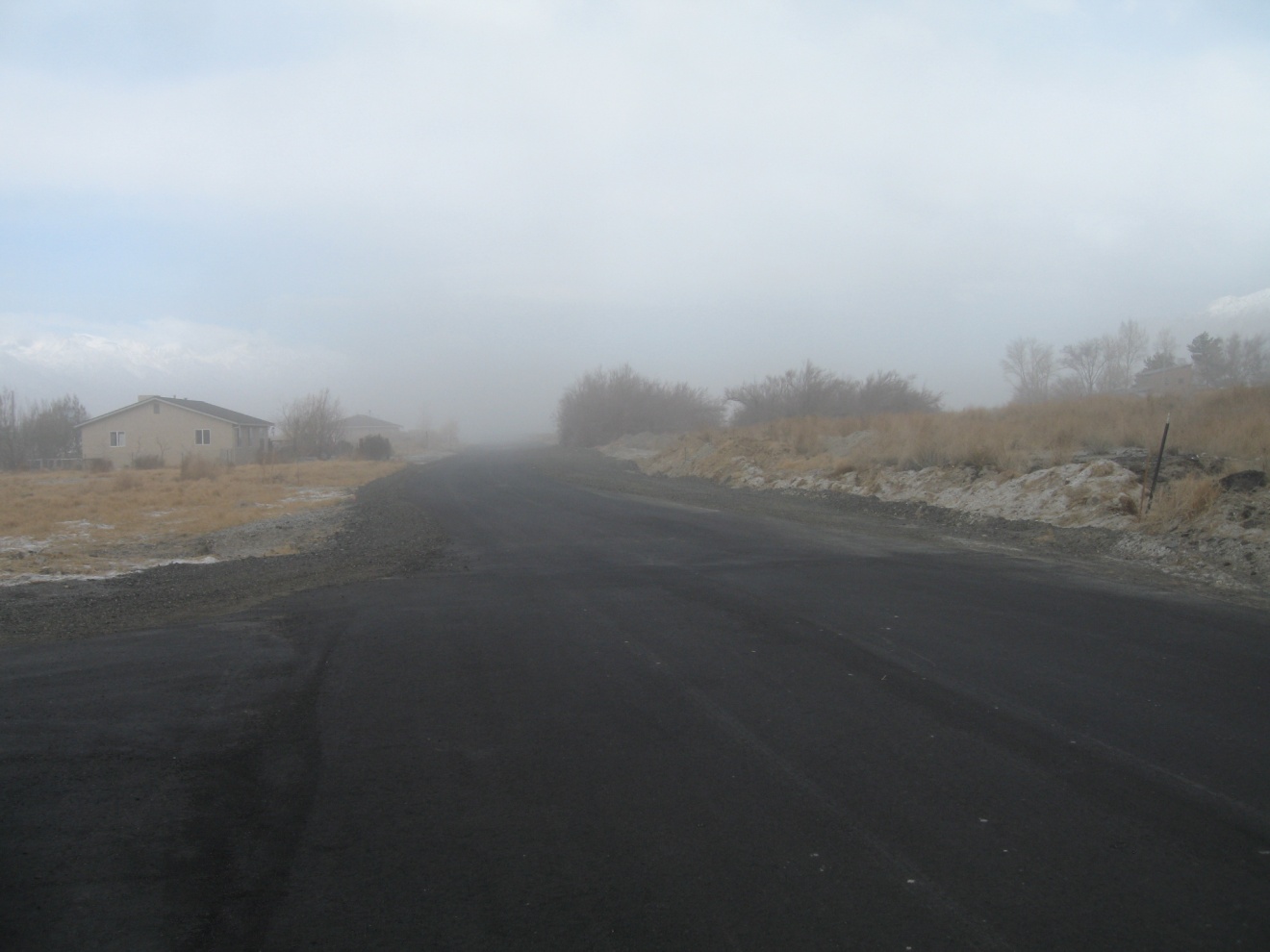 View from Keeler toward dunes – February 20, 2013
PM10 concentrations
Hourly =  1,400 mg/m3
24-hour =  526 mg/m3
Health Alerts
Stage 1 >  400 mg/m3 per hour

Stage 2 > 800 mg/m3 per hour
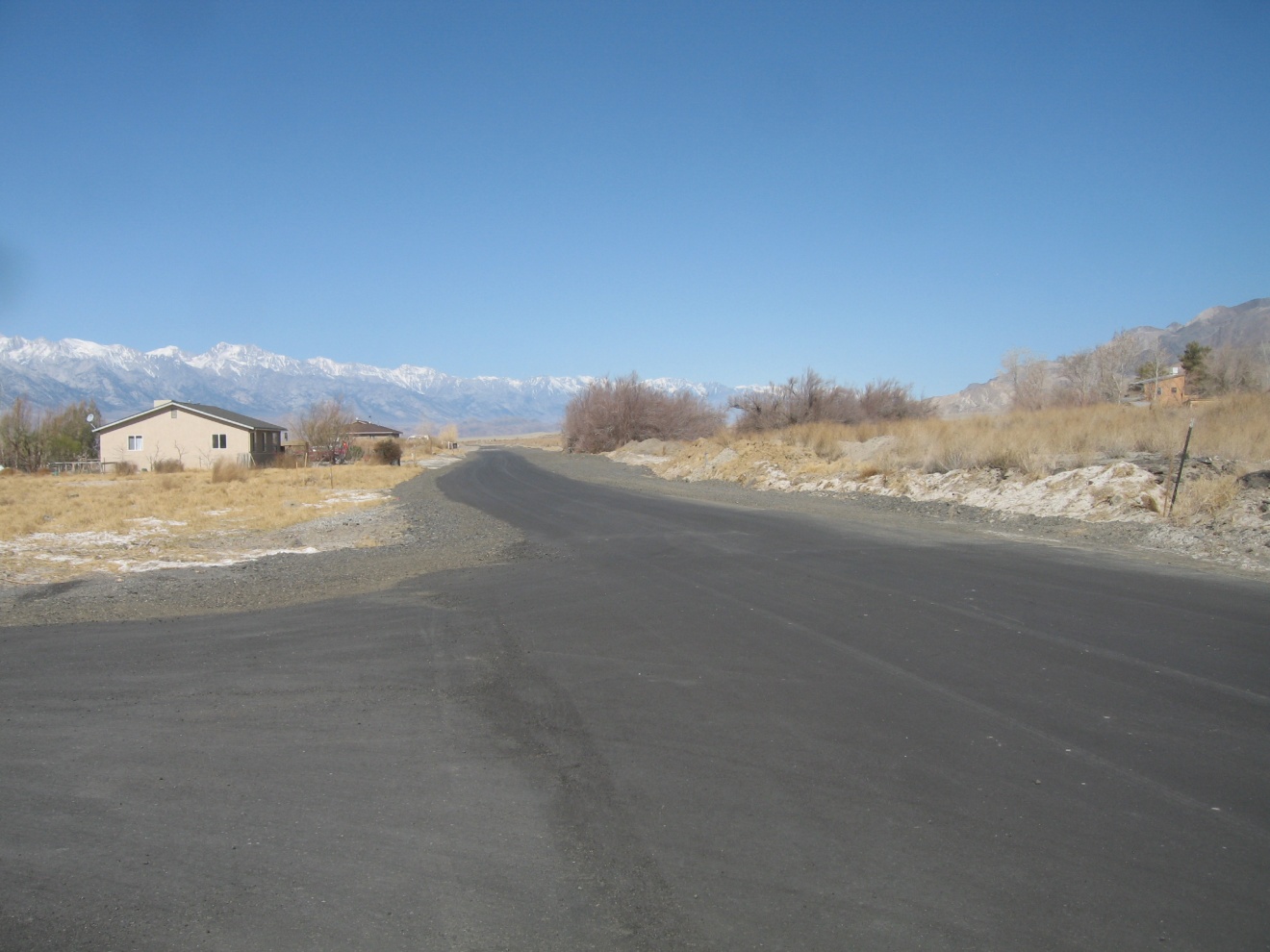 View from Keeler toward dunes – March 4, 2013
[Speaker Notes: Photos of Keeler on a dusty and dust-free day.
Dusty day on February 20, 2013 – hourly dust concentration - ~1400 µg/m 3, 24-hour concentration =  526 µg/m 3
Clear day = March 4, 2013
Health Alerts:
Stage 1: A Stage 1 air pollution health advisory is issued when hourly particulate pollution levels exceed 400 microgram per cubic meter (µg/m 3). A Stage 1 health advisory will recommend that children, the elderly, and people with heart or lung problems refrain from strenuous outdoor activities in the impacted area.

Stage 2: A Stage 2 air pollution health advisory is issued when hourly particulate pollution levels exceed 800 µg/m 3. A Stage 2 health advisory will recommend that everyone refrain from strenuous outdoor activities in the impacted area.]
Dust Control Requirements - 2008 SIP
Attainment of the Federal PM10 standard in Owens Valley Planning Area (OVPA) required by 2017.
The 2008 SIP orders control of 43 square miles of the lake bed sources plus requires additional controls should additional PM10 dust sources become identified.
2008 SIP attainment demonstration specifically deals with the control strategy for Owens Lake bed PM10 sources and also identifies the Keeler Dunes as requiring controls.
Control of PM10 emission from the Keeler Dunes is required by 2014.
2006 Settlement Agreement between the GBUAPCD and the LADWP and the 2008 SIP both provide for cooperative study of the Keeler Dunes with LADWP.
[Speaker Notes: Owens Valley Planning Area (OVPA) was designated as a serious non-attainment area for PM10 in 1993
 State Implementation Plans was prepared in 1997 and was revised in 1998, 2003 and 2008 for plan to bring the OVPA into attainment with CAA
 The 2008 SIP requires control of 43 square miles of the lake bed plus requires additional controls should additional PM10 dust sources become identified.
 2008 SIP includes order for control of sources on Owens Lake AND clearly states that controls are required in Keeler Dunes to meet attainment of PM10 standard in OVPA]
Keeler Dunes Project Timeline 2000 - 2013
2013
December – Public Hearing
November – Final Staff Report
September – Preliminary Staff Report
MAY
Continued Public Hearing
2012
LADWP begins independent work
(Board Discussion)
Second Public Meeting
2011
First Public Meeting
March
Public
Workshop
Public Workshop
2010
2006 Settlement Agreement
2009
2008
Keeler Dunes Investigation Begins
2008 State Implementation Plan (SIP) Approved
Monitoring
Begins
2007
2006
2000
4 Step Process Leading Up to May Public Hearing
1.
2.
3.
4.